«Православные Храмы»
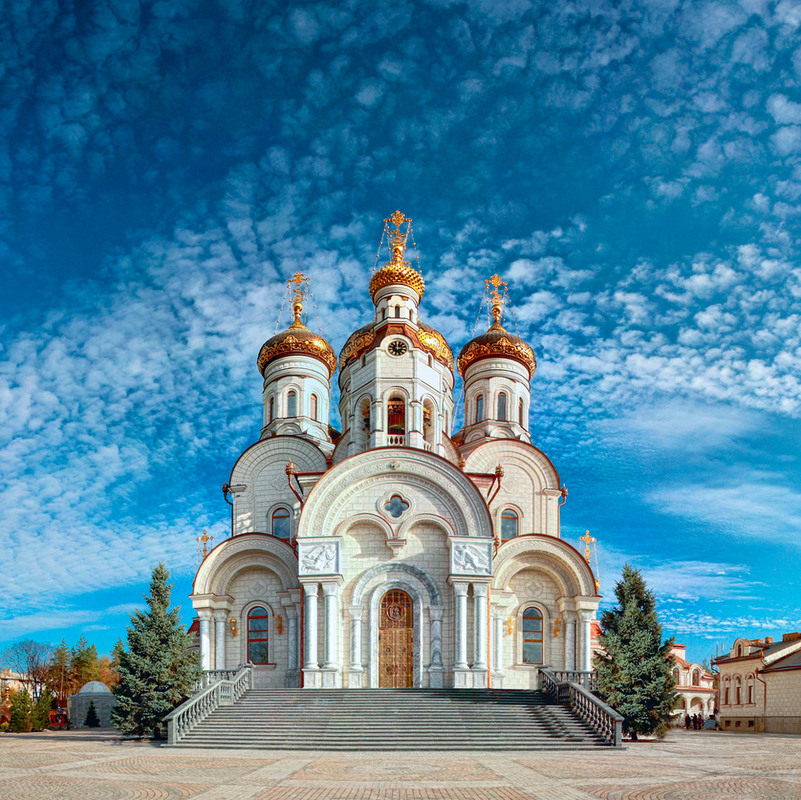 Вход в Храм
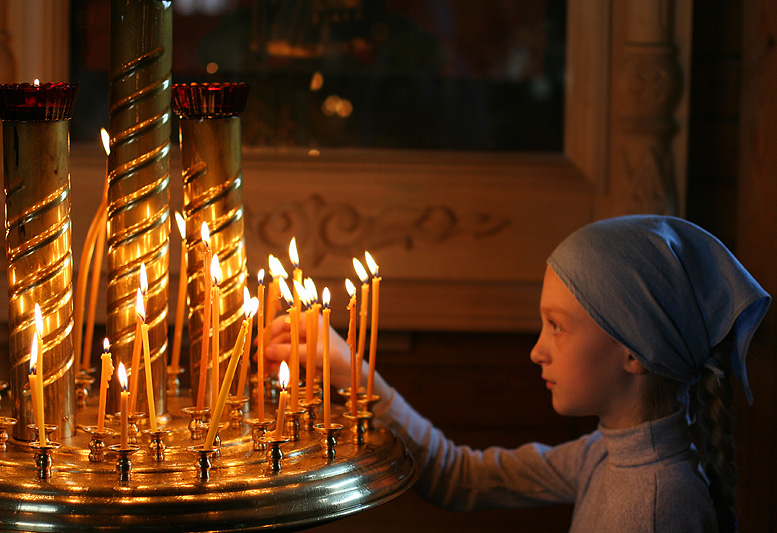 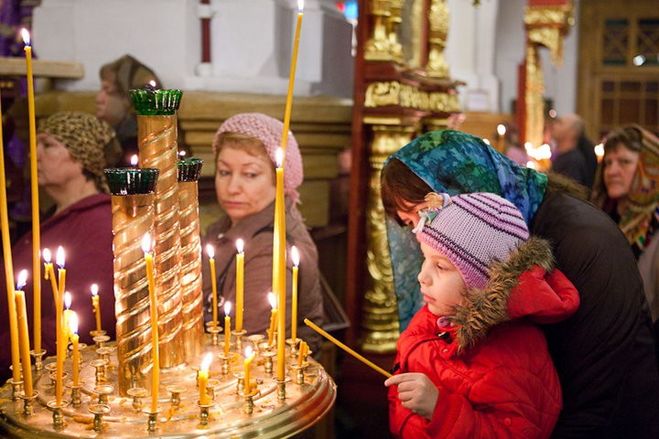 Аналой-место главной иконы храма.
Подсвечник
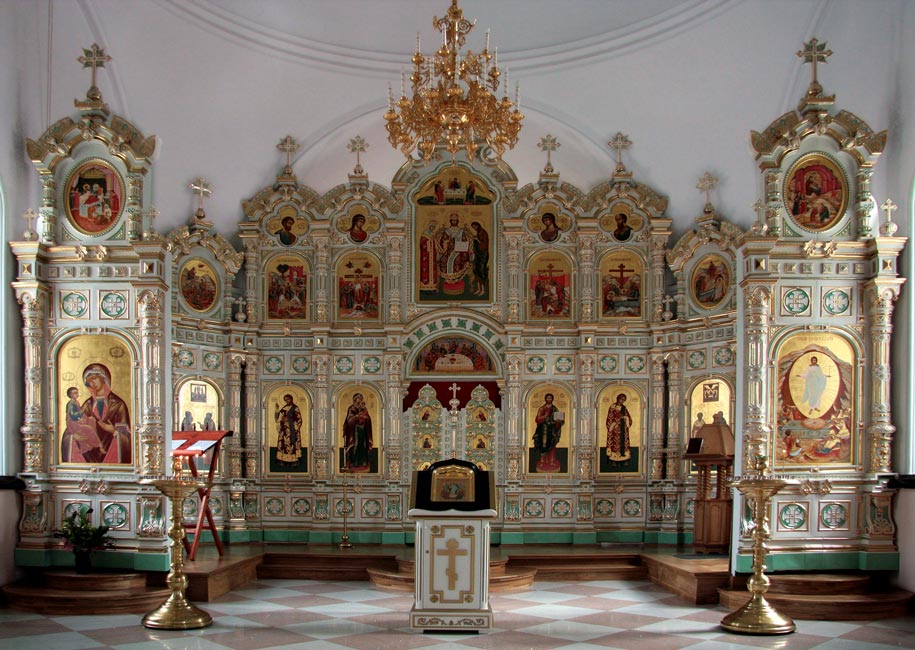 Иконостас
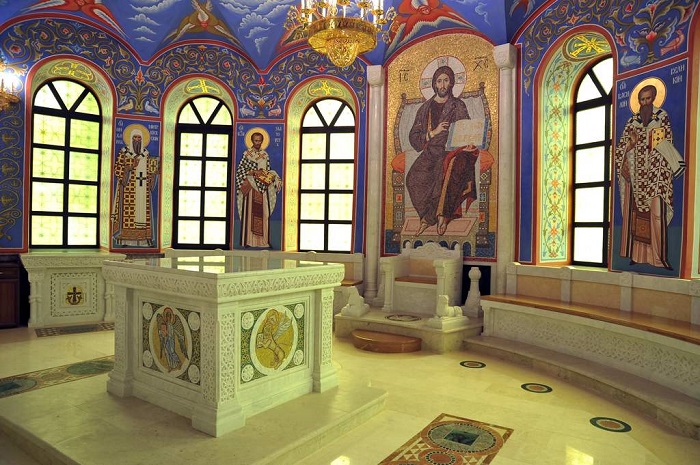 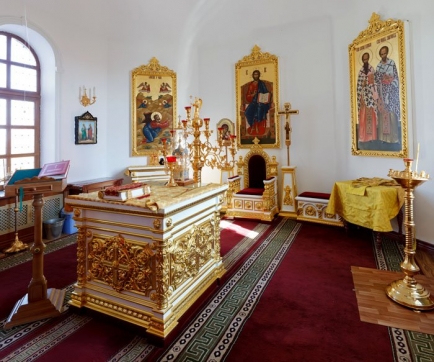 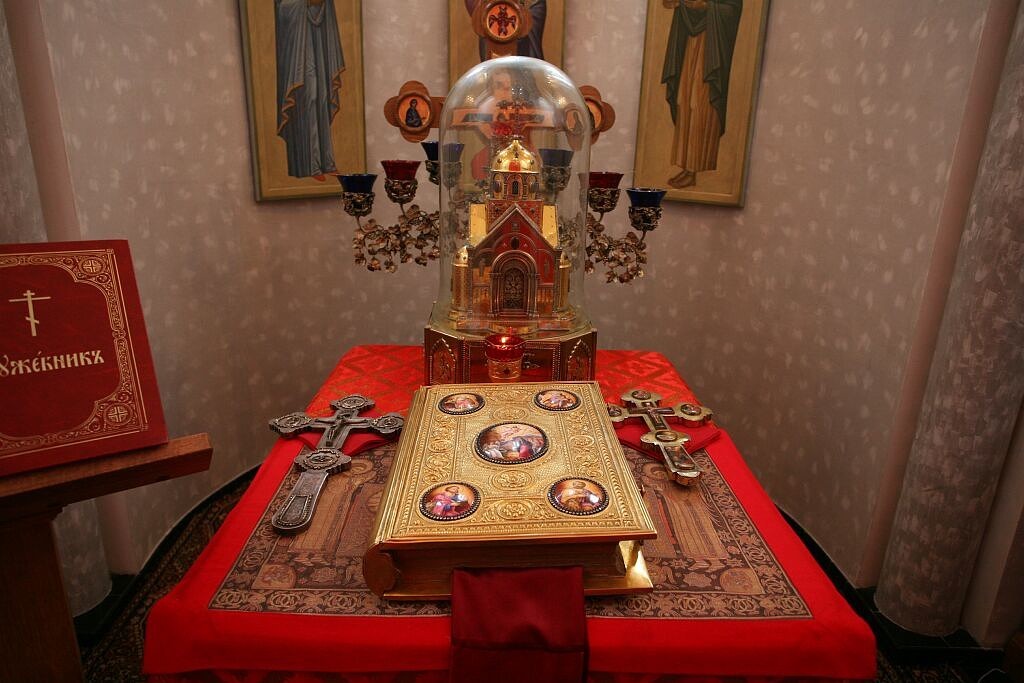 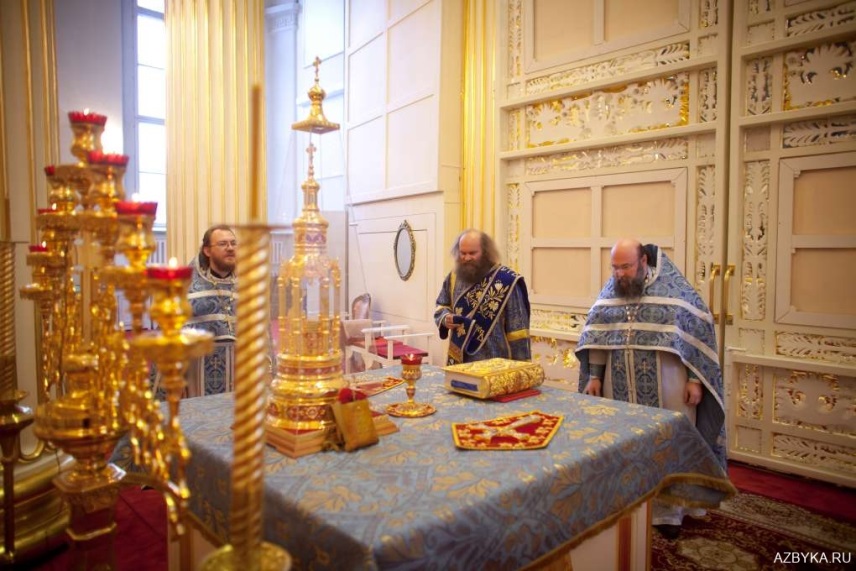 Престол в Храме
. Св. Евангелие и напрестольный крест
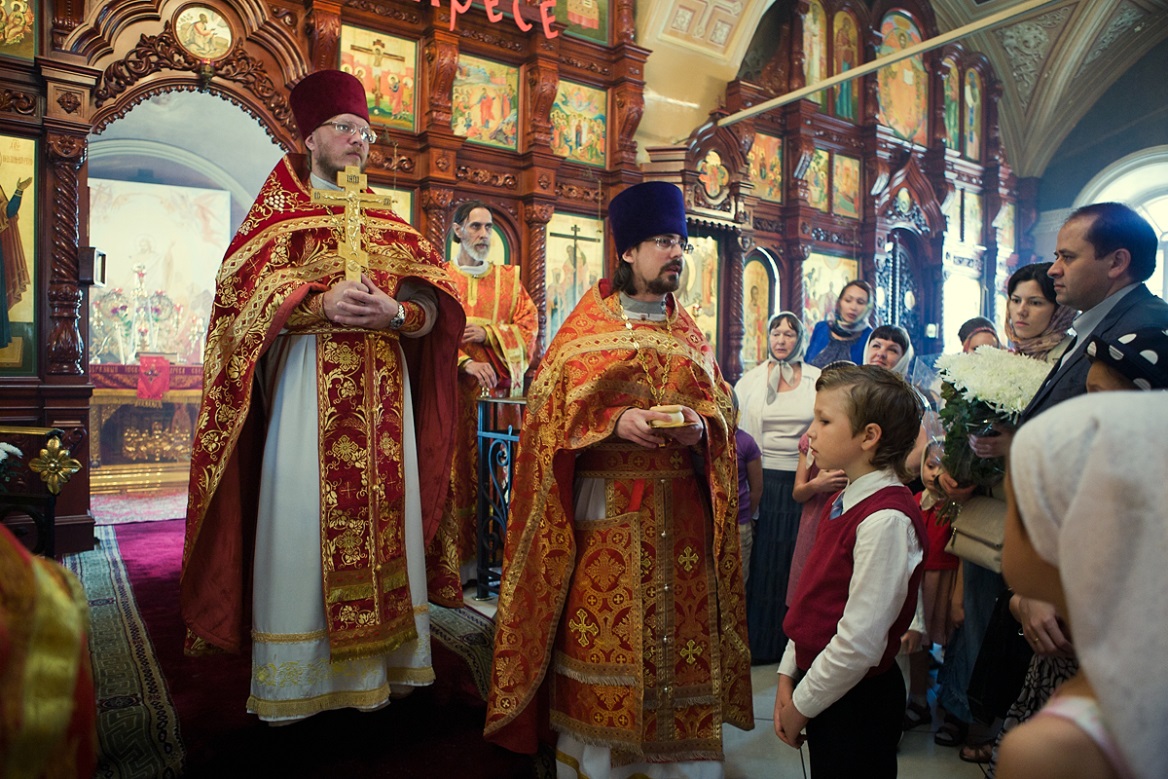 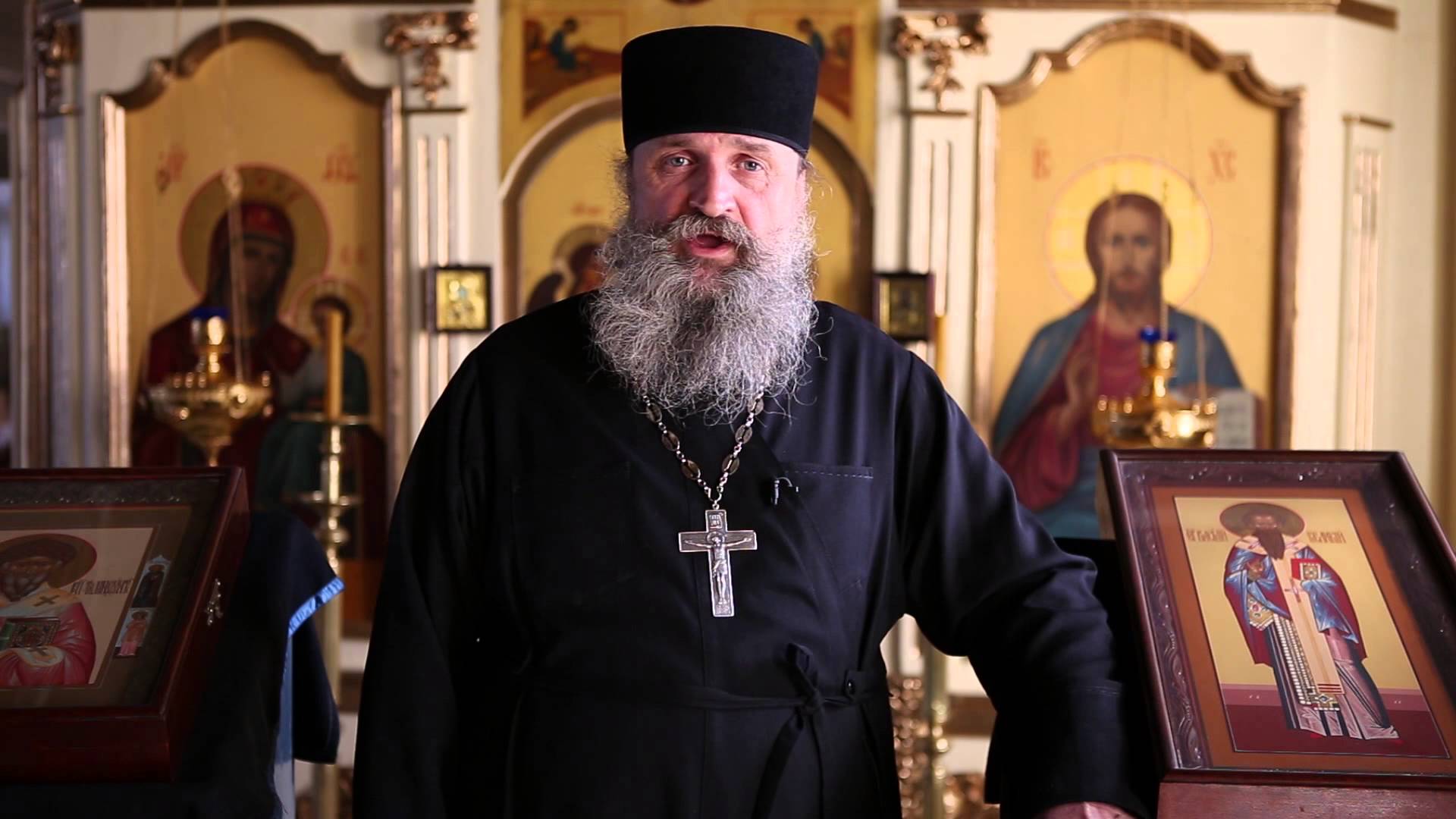 Священник
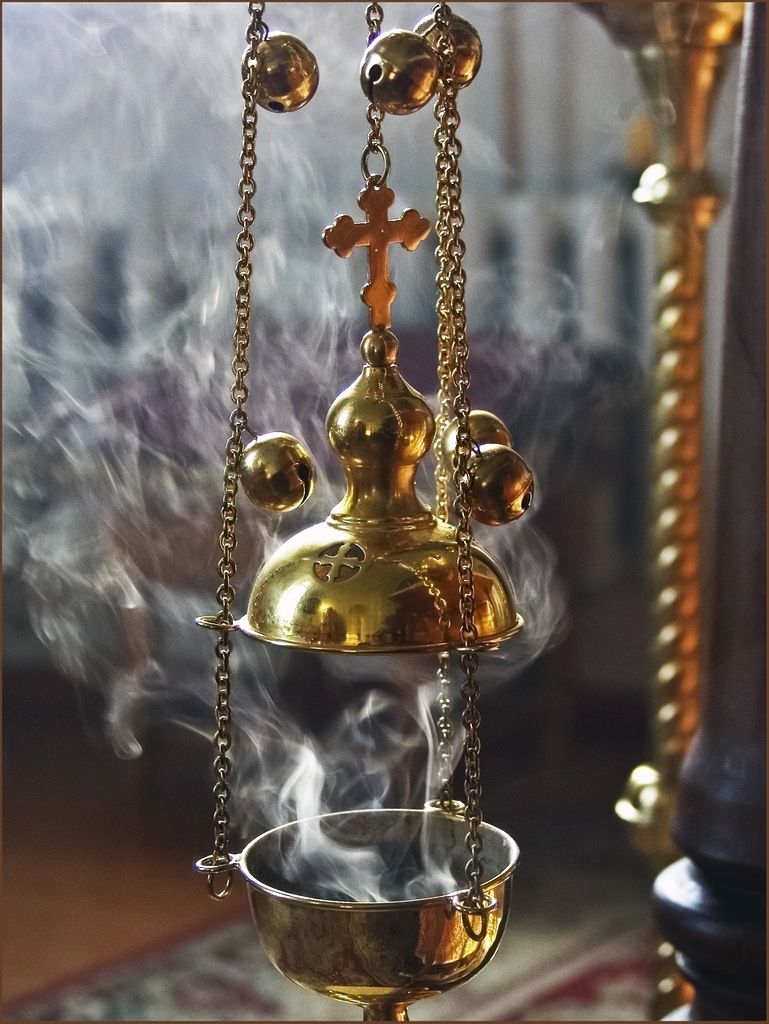 Кадило
Святая чаша
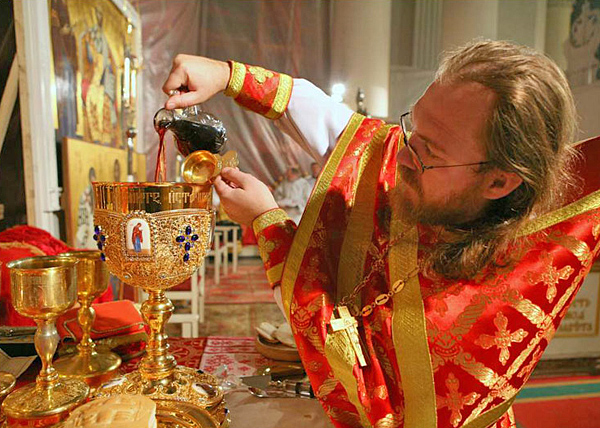 Спасибо за внимание!Экскурсия завершена!